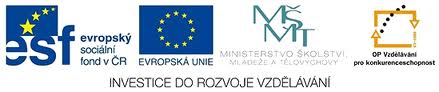 ZÁKLADY FINANČNÍ MATEMATIKY
Seneca: „Bohatství moudrému slouží, hloupému poroučí.“
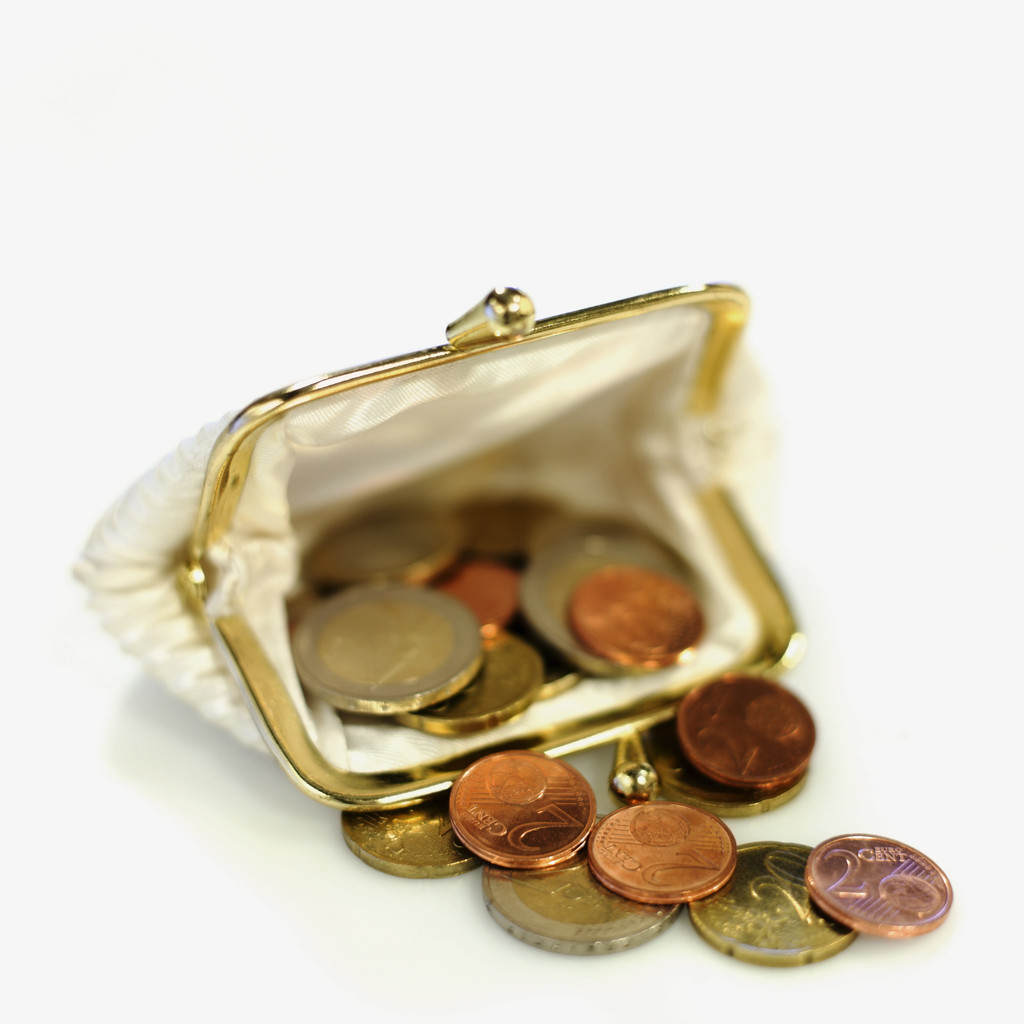 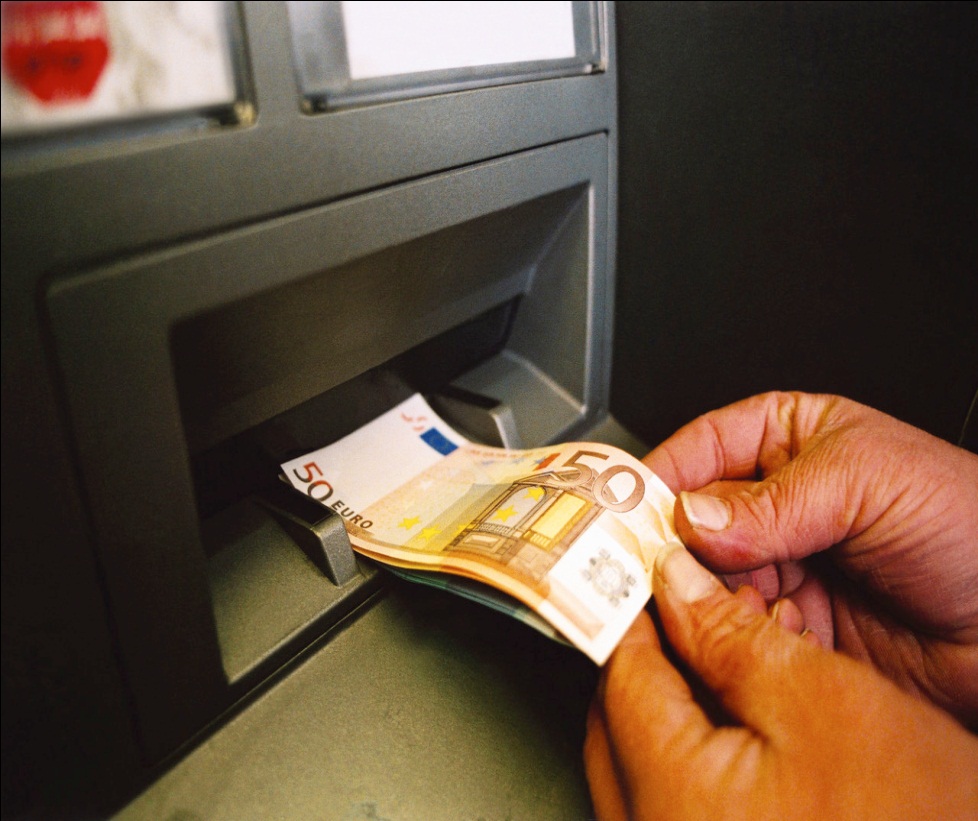 Co se naučíme?
vypočítat úrok z uloženého vkladu, který dostaneme od banky
vypočítat, kolik Kč zaplatíme bance navíc, když  u ní uzavřeme půjčku
poznat, na čem závisí výše měsíčních splátek za půjčené peníze
rozeznat, jaký způsob uložení peněz je pro nás nejvýhodnější
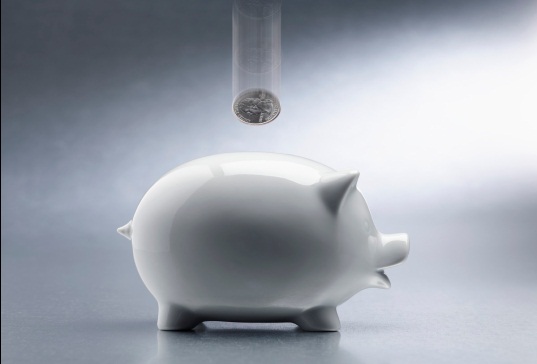 Základní pojmy finanční matematiky
jistina
úrokovací doba
úroková míra
úrok
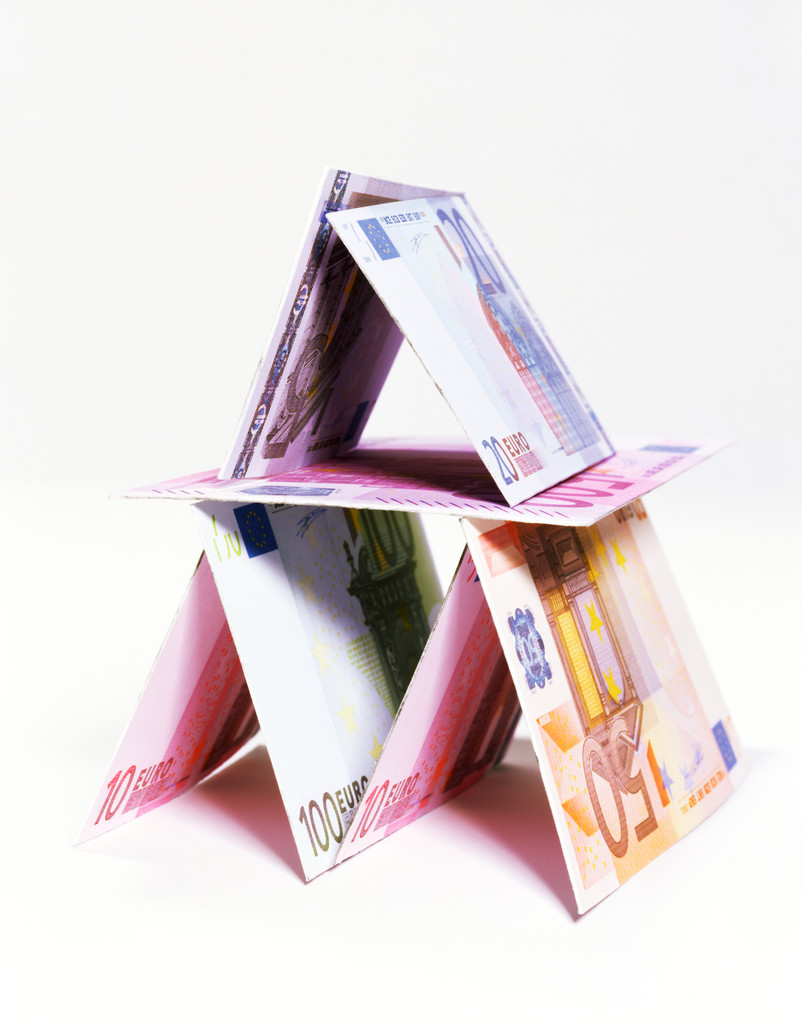 1. JISTINA
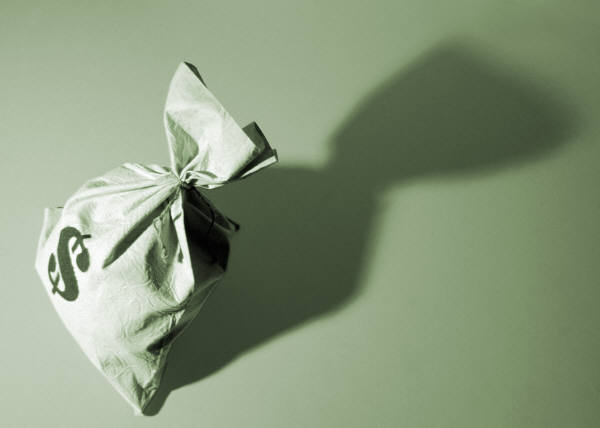 kapitál
je to vklad
výše uložené částky
základ pro výpočet úroku
značí se ……….  j
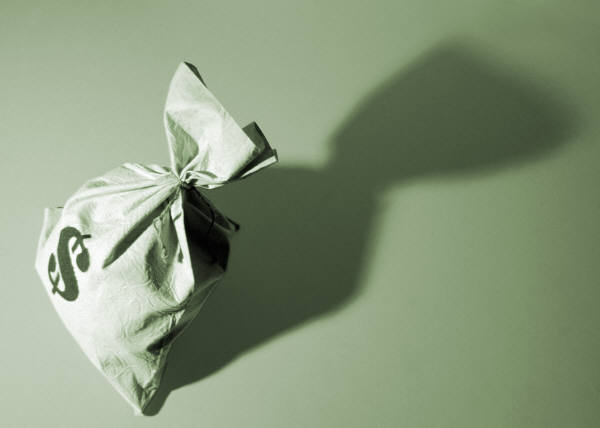 2. ÚROKOVACÍ DOBA
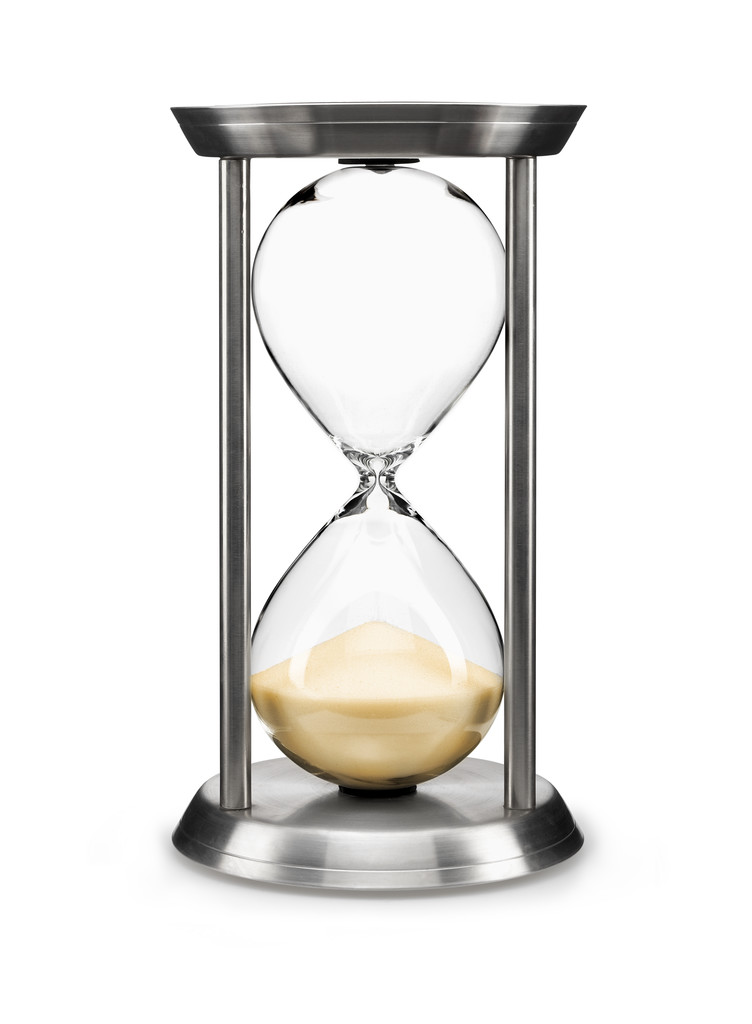 doba, po kterou máme uloženy peníze v bance
1 rok se zjednodušeně počítá   360 dní
značí se ……….  t
může být vyjádřena:
počtem roků ….. r
počtem měsíců ….. m
počtem dnů …..  d
3.ÚROKOVACÍ MÍRA
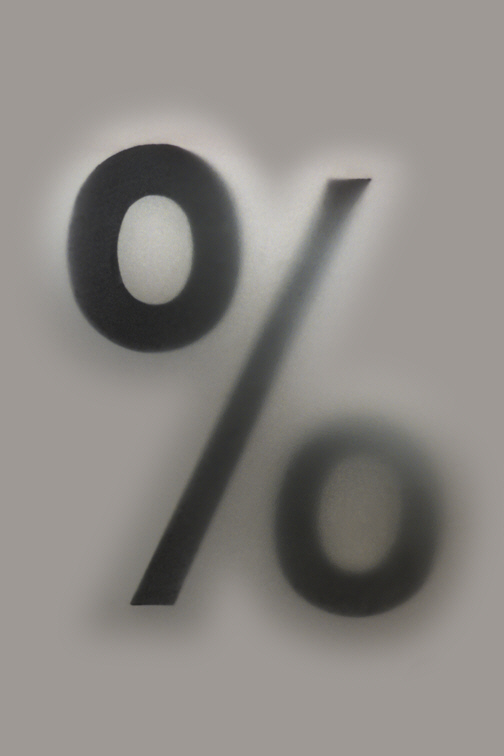 úroková sazba
udává se v %
počet procent, kterými se náš vklad v bance úročí
vztahuje se na dobu 1 roku
značí se ……….  p
4. ÚROK
odměna v Kč, kterou nám poskytne banka za uložení peněz
značí se ……….  u
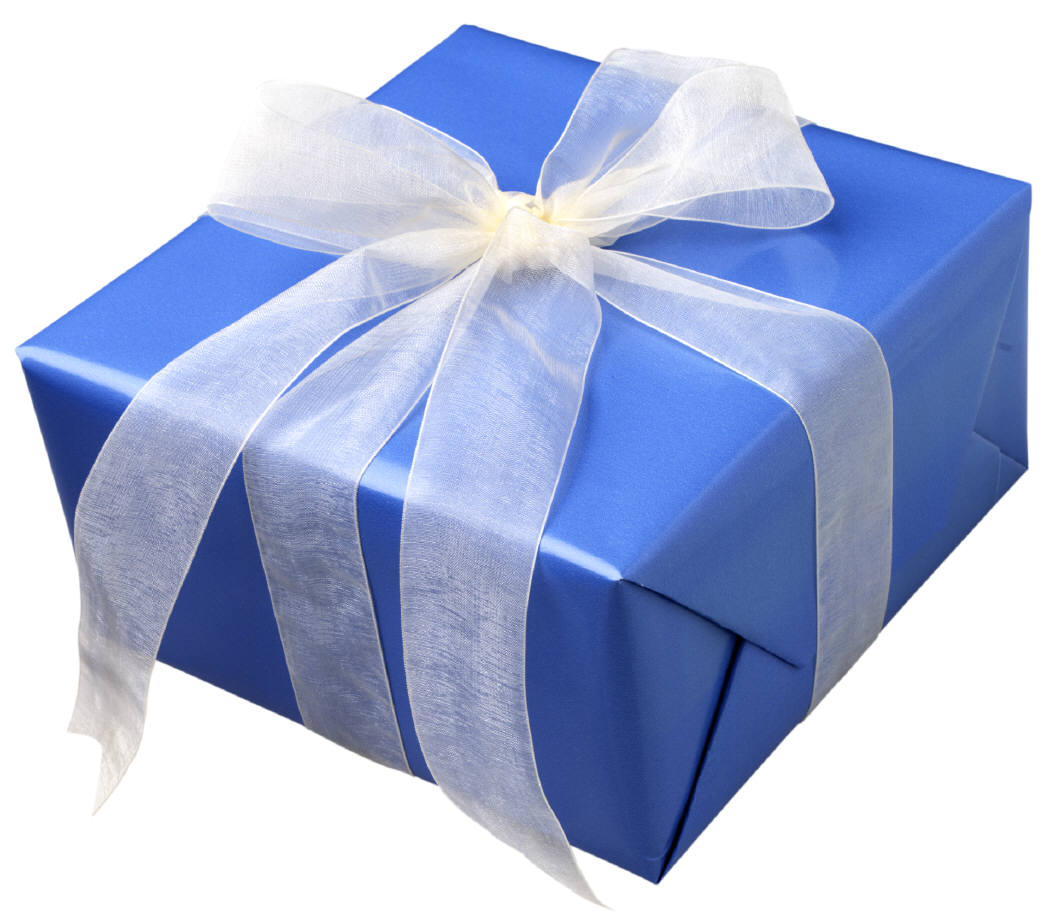 Úloha:
Jaký úrok u nám připíše banka za 1 rok, uložíme-li jistinu j = 3 000 Kč při úrokové míře p = 2,0 % ?
Řešení:
100 % ……….  3 000 Kč
                              1 % ……….        30 Kč  (3000 : 100 = 30)
                              2 % ……….        60 Kč     ( 30 . 2 = 60)
  
     odpověď:      Roční úrok činí 60 Kč.
Úlohy k procvičení:
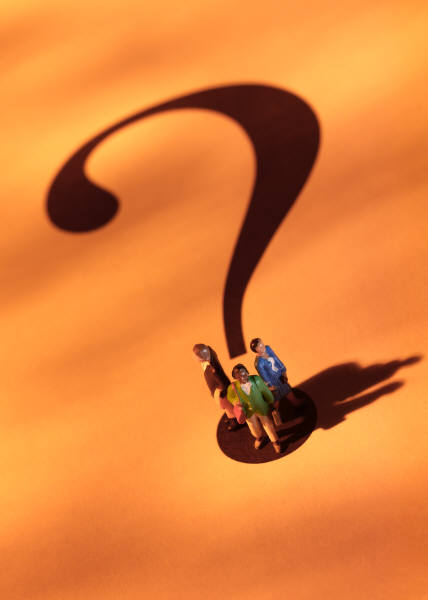 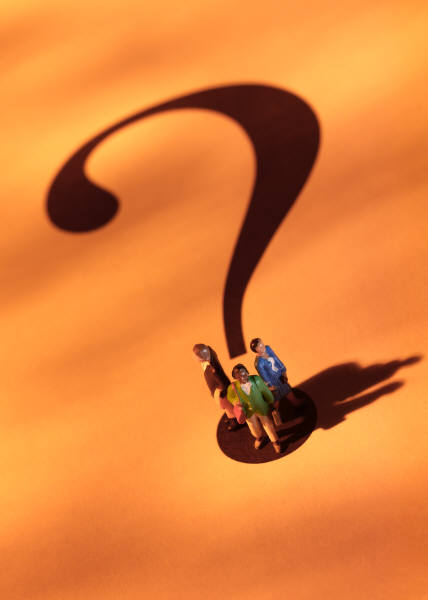 Pan Bláha si uložil v bance  na vkladní knížku 55 000 Kč na dobu 1 roku při úrokové míře 4,3 %. Vypočítejte výši úroků.
Paní Nováková si uložila na účet v bance 48 000 Kč  na dobu 1 roku při úrokové míře 3,9 %. Vypočítejte výši jejích úroků.
Řešení:
100 % ……  55 000 Kč
           1 % ……  550 Kč
        4,3 % ……  2 365 Kč  (550 . 4,3 = 2 365)
        Roční úrok činí 2 365 Kč.
100 % ……  48 000 Kč
          1 % ……  480 Kč
       3,9 % ……  1 872 Kč   (480 . 3,9 = 1 872)     
        Roční úrok činí 1 872 Kč.
A pak přijde stát a tvůj zisk (úrok) ti zdaní (vezme si 15 procent)